Member’s name(Business Projects (1))
Title
【Description】
~~~
~~~ 
~~~
Picture
【Factors for Success】
~~~
~~~
0
JAPAN(Business Projects (1))
Enabling Entry into Taxi Business by Remote Control using IoT (Company A)
【Description】
This business project facilitates low-income people in starting a taxi business by giving a loan without collateral for purchasing a taxi vehicle.  
IoT technology enables a creditor to locate and cease operation of a purchased taxi remotely, thereby reducing the risk of unrecoverable loans.  
The project is ongoing in the Philippines, Cambodia, and Indonesia.
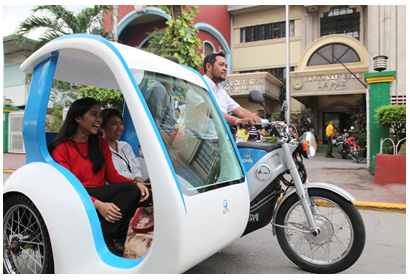 【Factors for Success】
IoT technology enables creditors to give loans without collateral.
The project meets the need of people who have the will and ability to start their own business but do not have sufficient collateral.
1
JAPAN(Business Projects (2))
Power Supply to Off-the-grid Areas in Africa (Company B)
【Description】
Company B puts in place solar panels at kiosks located in off-the-grid villages in Africa and provides charging services.  
Company B also creates demand for local electricity and achieves increases in sales of charging services with its rental service of LED lanterns and of equipment associated with charging.
Users can have access to the use of LED lanterns and other electric equipment without grid extension.
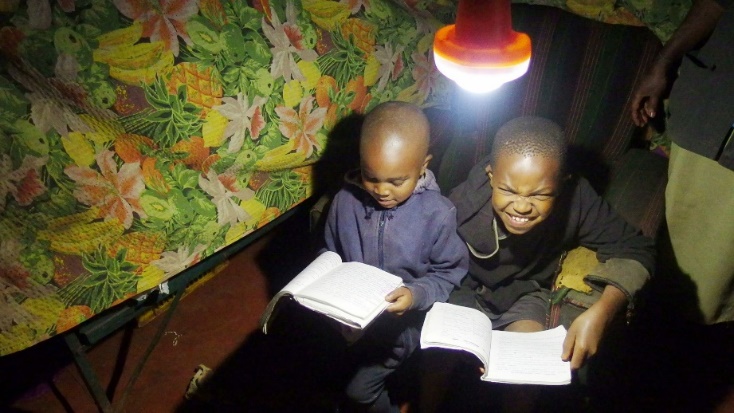 Company B
Kiosk
End user
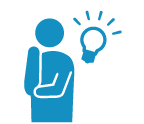 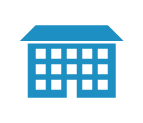 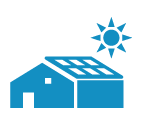 【Factors for Success】
This project involves no cost associated with the construction of infrastructure for power plans and grids.
Selling electricity according to the demand of each customer allows low-income people to utilize charging services.
Renewable energy created by solar panels is also eco-friendly.
2
JAPAN(Business Projects (3))
Improving quality of cacao beans and cultivating demand for quality beans (Company C)
【Description】
Company C instructs cacao-bean farmers in Indonesia on fermentation technology , and raises their income with fermented cacao beans. 
Company C can ensure the supply of quality cacao beans; also, consumers come to enjoy products made from quality cacao beans.
Company C encourages cacao-bean farmers to plant a different crop 
       in their cacao farm to increase their income and to stop slash-and-burn 
       agriculture.
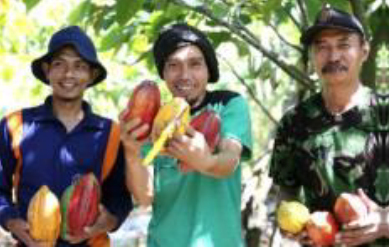 【Factors for Success】
This project improves the quality of cacao beans, and succeeds in setting an appropriate price for them.
This project makes a success in establishing its products as qualified chocolate made by raw cacao beans.
3
Timeline for Publication
End of March	 	Contributions due for Initial Submission
April 10th-11th		Discussion at TIWG2
June 8th-9th		Publication at the Ministerial Meeting
Note:
Although the names of projects and companies included in this document are made anonymous, the final publication is expected to be made public with the real names of projects and policies in non-anonymous form.
Contact for Submission
Mitsutoshi Oriyama, Trade Policy Bureau, METI (oriyama-mitsutoshi@meti.go.jp)
Naoki Kobayashi, Trade Policy Bureau, METI (kobayashi-naoki@meti.go.jp)
Daisuke Shamoto, Trade Policy Bureau, METI (shamoto-daisuke@meti.go.jp)
4